Genomics and other “Omics” Sciences
A life insurance perspective
Dr Nico van Zyl
TCAHOU
Minneapolis, May 2019
Genomics: Core Concepts
Human Genome
Entire set of DNA in an human
Instruction manual that determines the form and functions of that individual

Genetic Variants
Single nucleotide variants (SNVs)
GATCGCGAT → GATCTCGAT
Short insertions/deletions (Indels of 1-100 base pairs)
TTAGATCGCGATAGAG → TTAGA------TAGAG
Larger structural variants  (Insertions, Deletions & Inversions)
Gene A → Gene B → Gene C  changes to Gene C → Gene B → Gene A

All types of variants can be associated with disease
Genomics: Core Concepts
High-Throughput Sequencing Technology
Sanger sequencing since the 1970’s
Current day high-throughput platforms can read 6 billion reads of DNA in 11 days (compare to Sanger 96 reads in 1 day)
Achieving Clinical Utility
Genomics Impact on Medicine
Understand and treat disease:
Cancer
Mystery diseases
Prenatal diagnostics

Pharmacogenomics
Determining drug side effects and doses

Managing health care in healthy individuals?
Polygenic Risk Scores
Genomics and Diagnostics
Undiagnosed Disease
Many children (~3%) are born each year with significant health problems

Developmental defects, cardiac problems, intellectual disability

About 50% of the time the underlying basis of the diseases is not clear

People turn to genome sequencing to try to solve the disease
Genomics and Diagnostics
Mystery Diseases Solved
Charcot-Marie-Tooth Disease

Congenital diarrhea

Intellectual disability 

Craniofacial formation
Genomics and Diagnostics
Mystery Diseases Solved
Overall success rate for identifying likely causative mutations is ~25%

Information not always directly actionable but still valuable answer to disease is determined

Information can assist in family planning
Genomics and Cancer
Cancer Genome Sequencing
Identifying potential driver genes and druggable mutations

Enhanced cancer staging
Genomics and Cancer
Cancer Genome Sequencing Challenges
Tissue purity in solid tumors 

Identification of the Driver Mutations is difficult
Focuses on known genes

Each patient is different

Heterogeneity within a tumor

Not all patients respond → bypass pathways activate
Genomics and Cancer
Cancer Genome Sequencing Challenges
Drug Resistance
Large and heterogeneous tumors



Combination therapies using multiple drugs in expected to be the best strategy (similar to treatments for AIDS/HIV patients)
Pharmacogenomics
Goals of Pharmacogenomics
Identify individuals who are most likely to benefit from a particular medication

Determine proper dose of medication

Minimize side effects of medication

Avoid drug-drug interactions

Genetic screening to determine what kind of CYP450 metabolizer you are
Antidepressants, Warfarin, Tamoxifen, Beta blockers 

	Over 200 loci have been associated with drug response
Genomics, Risk Assessment and Modification
Polygenic Risk Scores
Genetic architecture of common diseases
Old paradigm of monogenic versus polygenic
New paradigm of a continuum of common low-risk variants to rare high-risk variants that can act cumulatively

Overall rare high-risk variants - Minor Allele Frequency (MAF) < 0.5% and account for between 1 to 10% of disease incidence and may result in familial aggregation for a particular disorder

Most common adult-onset diseases are mediated by numerous common (MAF > 5%) and low-frequency (MAF between 0.5 to 5%) low-risk variants
Individually these variants each contribute small effects (OR 1 to 1.5)
Genomics, Risk Assessment and Modification
Polygenic Risk Scores
Majority of disease heritability for many common adult-onset diseases comprise:







Due to small effects from common variants → unable to stratify risk disease using the individual variant effect sizes 
Solution to this is to develop a Polygenic Risk Score
Genomics, Risk Assessment and Modification
Polygenic Risk Scores
Weighted sum of the number of risk alleles carried by an individual defined by the loci and measured affects as determined by Genome-Wide Association Studies (GWAS)

PRS at individual level to enhance risk stratification independently of family history
Does not necessarily improve on overall stratification on its own but can modify (further stratify or reclassify) when combined with clinical risk estimates

PRS to ultimately inform familial disease genetic testing
Example of BRCA 1 & 2 testing that comes back negative yet the PRS shows the individual to be at high risk
OR BRCA 1 & 2 testing comes back positive but the individual is at lower or average risk of breast cancer as a result of other unmeasured protective genetic factors
Genomics, Risk Assessment and Modification
Polygenic Risk Scores
Clinical Utility of PRS
PRS-informed therapeutic intervention
Initiation of statin therapy in Primary Prevention
CAD PRS can identify individuals more likely to benefit from statin therapy compared to current guideline recommendations
Study by Khera A et al (2018) developed a polygenic score identified 20-fold more people at comparable or greater risk than were found by familial hypercholesterolemia mutations in previous studies
PRS-informed disease screening
Screening women before age 50 who are deemed to be at higher than average population risk of breast cancer
Prostate Cancer PRS has been shown to improve identification of men at significantly increased risk of disease who attain greater risk-to-benefit balance from PSA testing (addresses false positives but not overtreatment of indolent forms of prostate cancer)
PRS-informed wellness
Maintaining optimal lifestyle habits (Examples of CAD and breast cancer risk)
PRS-informed financial and care planning
Alzheimer’s disease risk → disease onset in top quartile at average age of 75 years versus 95 years in lowest quartile
Genomics, Risk Assessment and Modification
Clinical Utility of PRS - Challenges
Individuals identified as high risk by a PRS versus a familial disease genetic test carries more uncertainty
High-risk variants imply causation whereas PRS incorporates variants with less well defined relationships to the causal genetic factor(s) → Makes it difficult to generalize PRS results to other populations

Interpreting PRS is more difficult and poses challenges for both physicians and the public

PRS requires large scale prospective studies to scrutinize the clinical utility of these new tests

Risk estimates that integrate family history and polygenic risk are needed

Incorporating AI methods to address the shifting influence of genetic factors on other prognostic factors
General Challenges for Personal Genomics
Accuracy and coverage of genome sequences

Many variants are of unknown medical significance

Regions outside of protein coding regions are hard to Interpret

Integrating other types of omics information:
DNA methylation, microbiome

Other physiological and activity measurements
The "Omic" Sciences
Transcriptomics
Now have the tools to fully characterize the transcriptome
RNA-Seq, ChIP-Seq → Direct observation of the transcriptome

Map the reads to the genome
Where are all the genes and which gene generates which transcript

How many reads map to a particular gene → quantifies gene expression
Determines which parts of the genome are transcribed, when they are transcribed and to what levels
Which genes are open vs. closed and being actively transcribed
Proteomics
Proteins are closer to the final phenotype than either DNA or RNA

Knowledge of several human diseases comes from the study of proteins

Proteins are direct targets for drug development

Plasma as diagnostic proteome
Longest studied proteome
Blood touches most organs of the body so frequent correlation between plasma protein markers and disease
Only use a handful of plasma protein markers in clinical diagnosis and underwriting currently
Metabolomics
Defined as the collection of small molecules in cells and tissues

The products of biological processes such as digestion

There are 1000s of metabolites in humans — exact number is not known

Notable endogenous metabolites
Glucose
ATP (energy source)
Cholesterol (affects membrane properties and signaling pathways)

Notable exogenous metabolites
Ethanol
Nicotine
[Speaker Notes: Metabolomes are closely related
to phenotypes

Metabolites come from: Us (the things we make)
Metabolites come from: Our microbiome Short chain fatty acids(SCFA)
Biotin
Folate
Metabolites come from: Foods we eat
Most vitamins (A, D, E, K, B)
Omega 3 fatty acids
Caffeine
Metals]
Metabolomics
Wide range of metabolic diseases
Diabetes
Obesity
Lipidemias
[Speaker Notes: The metabolome is chemically diverse which makes it more difficult
to study]
Epigenomics
Genes are important for dictating the shapes and functions of proteins BUT

Environmental effects can influence how our genes operate and include:
What we eat
The pollutants in our environment
How often we are stressed 
Social influences
Epigenomics
Definition
Changes (which may be heritable or not) in the expression of genes that do not involve changes in DNA sequence

Chemical modifications (methylation and others) that tag beadlike protein structures called histones → controls how tightly the DNA is wrapped around these histone groups 

If they are tightly wrapped the genes bunch up and are referred to as closed
Now hidden from proteins that that switch on gene activity and are therefore “switched off”

If they spread apart and therefore “open” these genes are actively transcribed
Epigenomics
Each time a cell replicates the epigenetic marks in its chromosome gets copied into the chromosomes of its daughter cells → Epigenetic events early in life can therefore alter how cells behave later on.

Offers an important mechanism whereby cells differentiates into different tissues e.g. for neuronal cells the blood genes are turned off  and neuronal genes on whereas for blood cells the neuronal genes are turned off and the blood genes on.

Epigenetics implicated in:
Cell identity
Aging
Diseases (cancer, autism etc.)
How identical twins are never exactly identical and can end up with different diseases despite having highly similar complements of genes
Microbiomics
Human microbiome refers to all microbes including bacteria, fungi and viruses that live on and in us

> 100 trillion cells of the human body
10 trillion human
90 trillion are microbial (“The Second Genome”)

Each body site has its own microbial community
[Speaker Notes: 10 million genes

Adaptive immunity allowed richer microbiome?

At birth a baby’s gut microbiome is similar to the
mother’s vaginal microbiome
It forms at lot during the first year as baby ingest
food
Microbiome from breast fed microbiome has
similarities to its Mother’s breast/milk
Non breast fed babies have a different
microbiome.]
Microbiomics
Microbial community is very diverse

Lots of diversity at individual level – people belong to one of 3 gut enterotypes
Ruminococcus
Prevotella 
Bacteroides

99% of microbes cannot be cultured

Two approaches to study microbes
Targeted sequencing
Shotgun sequencing

Skin microbiome affects our attractiveness to mosquitoes
Microbiomics
Diseases from our microbiome
Fungal infections (disturbance of the microbial balance)
Clostridium difficile resulting from antibiotic treatment

What about the Microbiome and Obesity?
Less gut bacterial diversity in obese compared to lean people

What about the Microbiome and Diabetes?
Diabetics have a different microbiome compared to non-diabetics
In mice if you transplant the microbiome from non-diabetic mice into pre-diabetic mice this reduces diabetes formation

May provide novel ways for diagnosing and treating human disease
Personal Omics Profiling
Personal “Omics” Profiling (POP)
Genome
Epigenome
Transcriptome

Proteome
Cytokines
Metabolome
Autoantibody-ome
Microbiome 
(Gut, Urine, Nasal, Tongue, Skin)
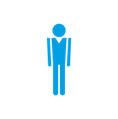 Personal Omics Profile
[Speaker Notes: Advances in omics technology now allow for an unprecedented level of phenotyping for human diseases]
Integrative Personal Omics Profiling
The Case Study of Weight Gain and Loss
2011 study - Compared 13 fasted overweight Insulin Resistant participants with 10 BMI matched healthy overweight Insulin Sensitive participants

Although disease mediation occurs in part through insulin resistance there is significant variation in metabolic phenotypes in obese individuals

Multi-omics profiling performed including 
Genomics
Transcriptomics
Proteomics
Metabolomics

Microbiomics 		→		Stool
Peripheral Blood Mononuclear Cells (PBMC), Plasma, Serum
[Speaker Notes: Advances in omics technology now allow for an unprecedented level of phenotyping for human diseases]
Integrative Personal Omics Profiling
The Case Study of Weight Gain and Loss
[Speaker Notes: Advances in omics technology now allow for an unprecedented level of phenotyping for human diseases]
Omics in Action
Genomic Signatures of Aging in Humans
Transcriptomic-based technologies
Fleischer JG et al. Predicting age from the transcriptome of human dermal fibroblasts. Genome Biology (2018) 19:221
Using gene expression data to predict biological age – constructed an ensemble of machine learning classifiers from 133 healthy individuals ranging in age from 1 to 94.
Tested 10 patients with Hutchinson-Gilford progeria syndrome → consistently predicted higher ages for progeria subset compared to age-matched controls
Peters MJ et al. The transcriptional landscape of age in human peripheral blood. Nature Communications. 2015;6:8570
Holly AC et al. Towards a gene expression biomarker set for human biological age. Aging Cell. 2013;12:324-6
Omics in Action
Genomic Signatures in Humans
Epigenomic-based technologies
Biological age prediction
Smoker detection
Omics in Action
Liquid Biopsy
CancerSEEK

Combined assays for genetic alterations and protein biomarkers

Detects Somatic mutations
Promise of exquisite specificity 
Driver gene mutations expected to only be found in abnormal clonal proliferations of cells

Previously plasma DNA-based tests was limited for detecting localized cancers

CancerSEEK → 1933 distinct genomic positions
Omics in Action
CancerSEEK: Driver Gene Mutations
Omics in Action
CancerSEEK: Protein Biomarkers
Major fraction of early-stage tumors do not release detectable amounts of ctDNA

CancerSEEK → Eight proteins (from 41 proteins identified of which 39 could be reproducibly evaluated using a single immunoassay platform)

These 8 proteins useful for detecting cancer patients from healthy individuals

Studied on 1005 patients with diagnoses of stage I to III of the following cancers:
Ovarian
Liver 
Stomach
Pancreas
Esophagus		
Colorectum
Lung
Breast
No blood based tests exist for early detection
Omics in Action
CancerSEEK: Sensitivity and Specificity
Omics in Action
CancerSEEK: Cancer Localizaion
Limitation of liquid biopsy has been the inability to determine the cancer type

Driver Gene Mutations are usually not tissue specific

Vast majority of tissue localization info comes from protein markers

CancerSEEK → Supervised machine learning with inputs:
ctDNA and protein biomarker levels
Gender of the patient

Important to determine the localization to determine the most optimal follow-up tests following a positive CancerSEEK test

CancerSEEK algorithm able to correctly localize cancer in 63% of cases
The Future of Personalized Medicine
Multiple Types of Information

Genome Sequences

Other “Omics” 

Physiological Monitors (Physiome)

Activity Sensors

Exposome
Questions?
Email: nico.vanzyl@hlramerica.com
Disclaimer
This presentation does not address the investment objectives or financial situation of any particular person or legal entity. Investors should seek independent professional advice and perform their own analysis regarding the appropriateness of investing in any of our securities.
While Hannover Re has endeavoured to include in this presentation information it believes to be reliable, complete and up-to-date, the company does not make any representation or warranty, express or implied, as to the accuracy, completeness or updated status of such information. 
Some of the statements in this presentation may be forward-looking statements or statements of future expectations based on currently available information. Such statements naturally are subject to risks and uncertainties. Factors such as the development of general economic conditions, future market conditions, unusual catastrophic loss events, changes in the capital markets and other circumstances may cause the actual events or results to be materially different from those anticipated by such statements.
This presentation serves information purposes only and does not constitute or form part of an offer or solicitation to acquire, subscribe to or dispose of, any of the securities of Hannover Re.
© Hannover Rück SE. All rights reserved. Hannover Re is the registered service mark of Hannover Rück SE.